CHÀO MỪNG CÁC CON ĐẾN VỚI TIẾT TOÁN
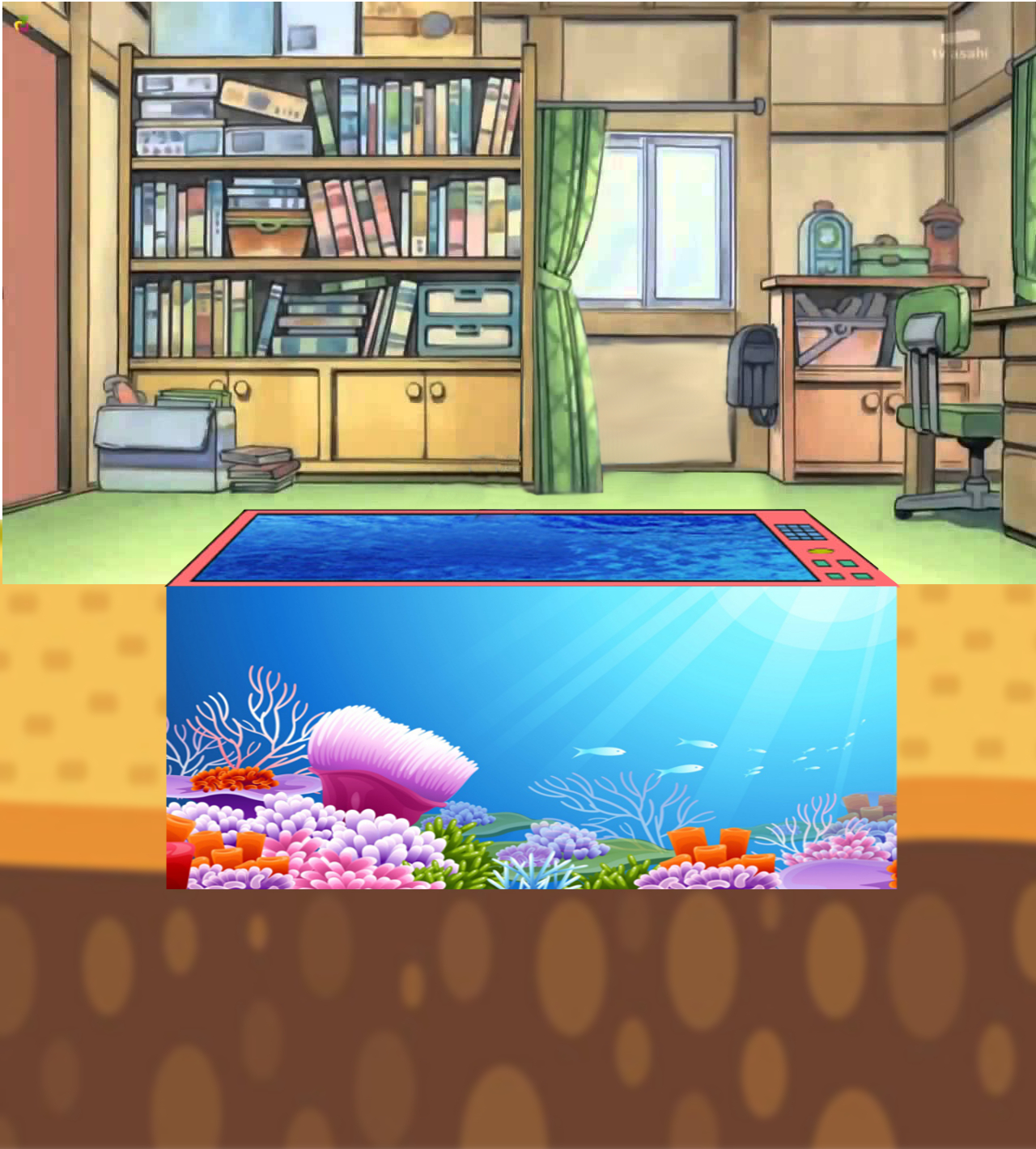 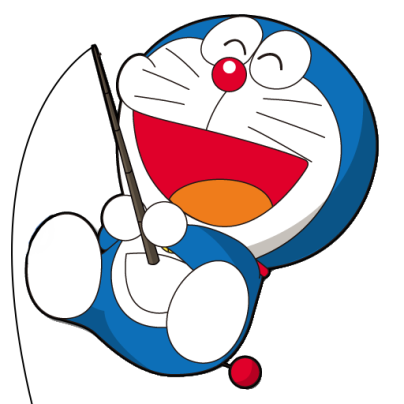 DORAEMON CÂU CÁ
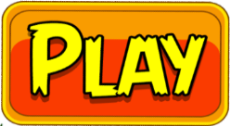 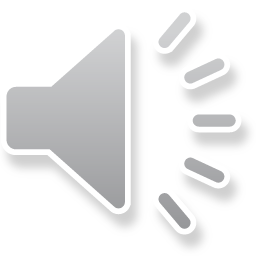 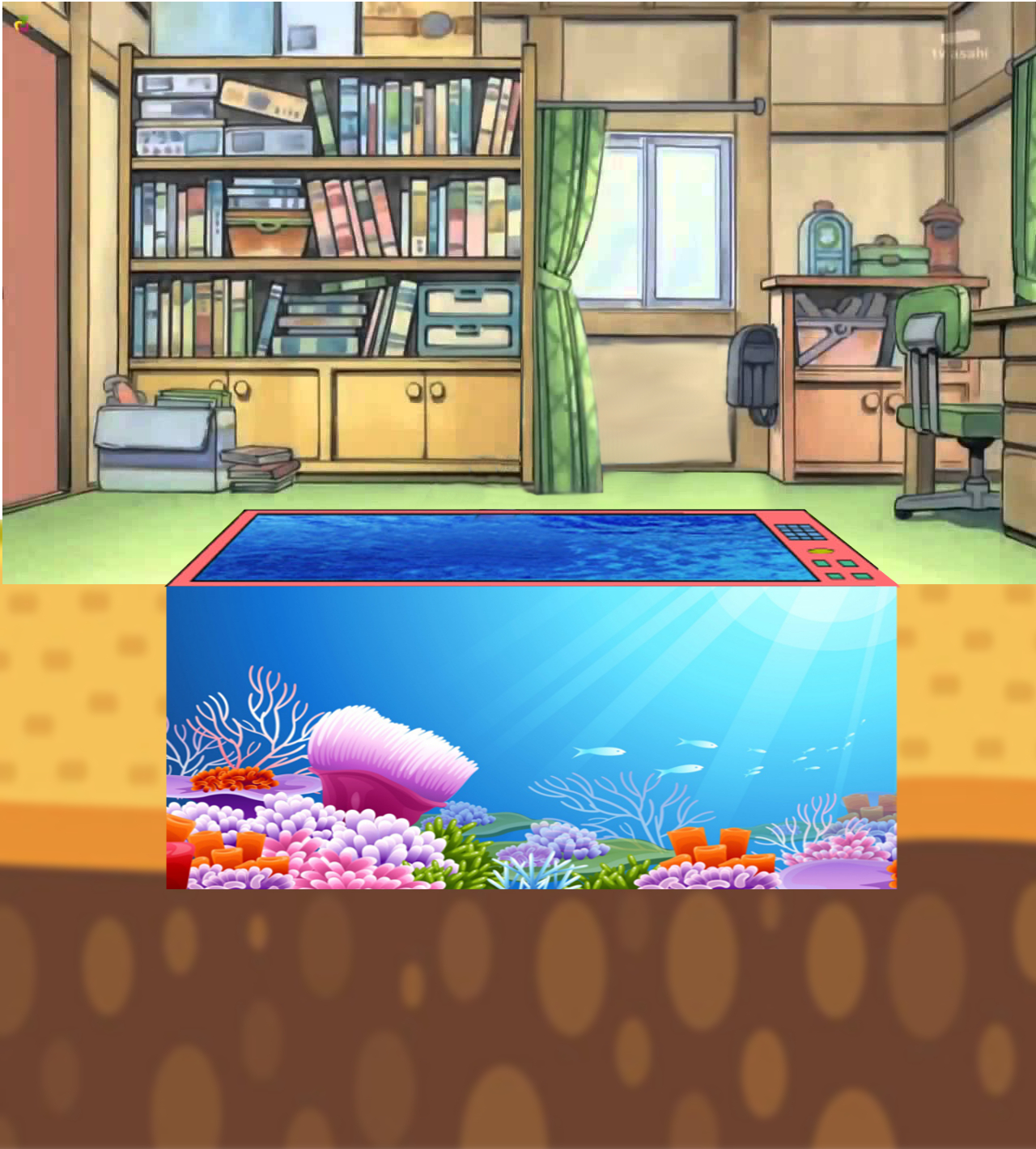 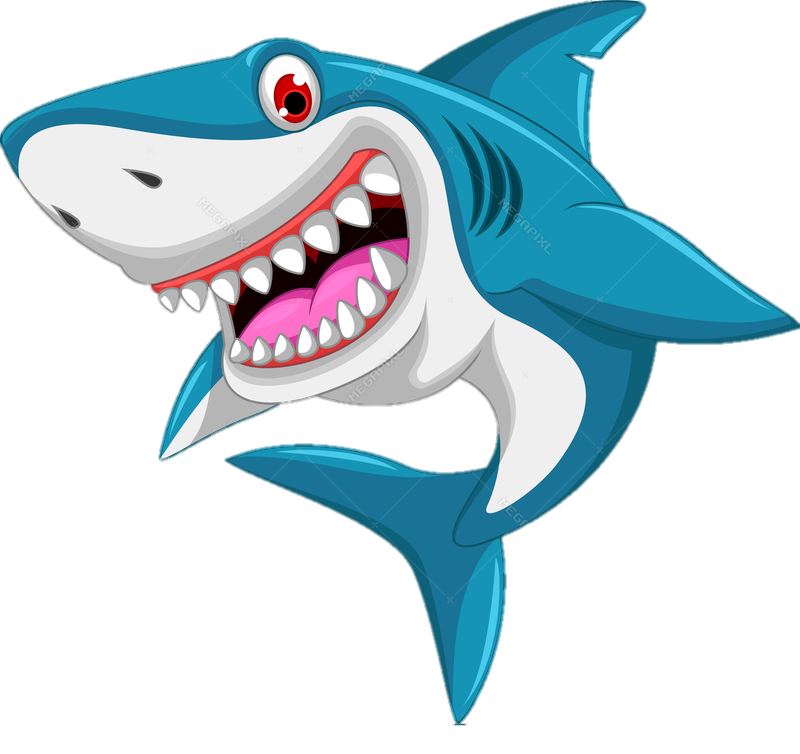 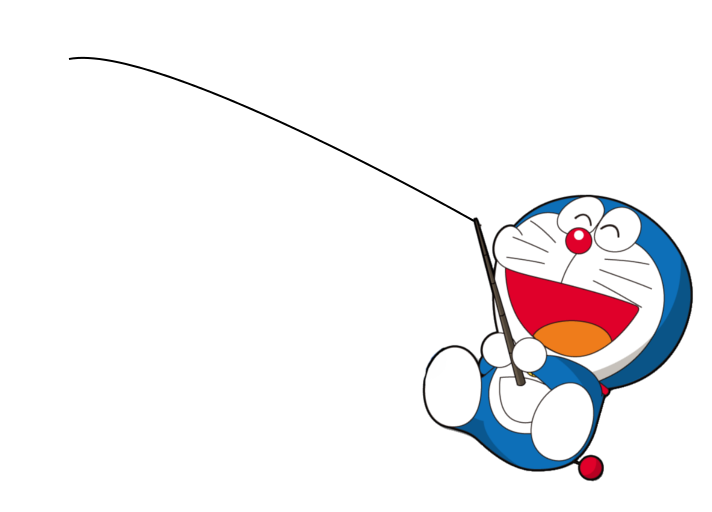 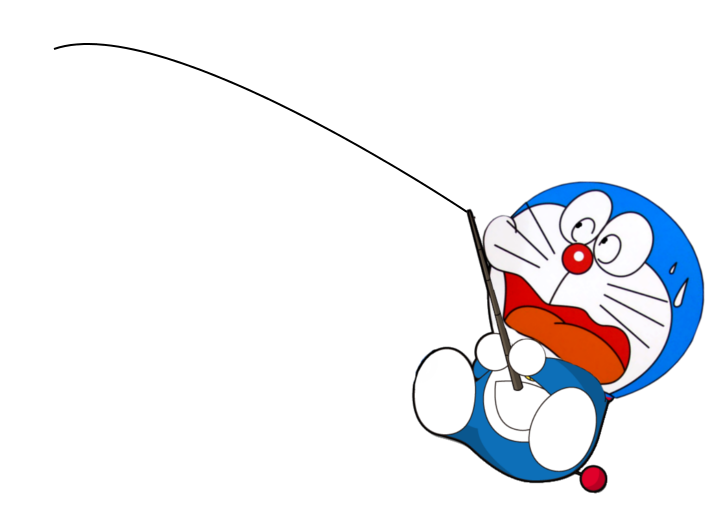 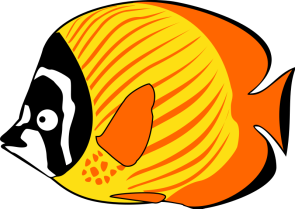 GIỎI QUÁ
Bắt đầu!
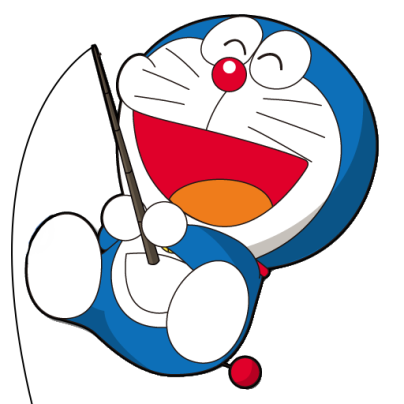 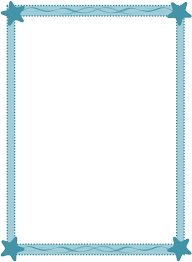 TIẾC QUÁ
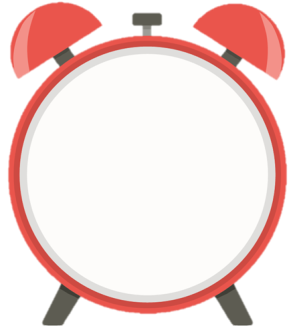 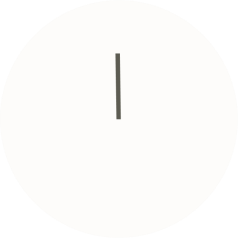 HẾT GIỜ
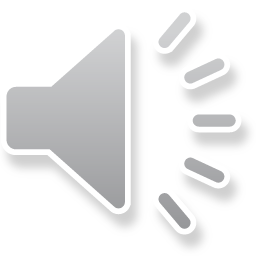 12 - 7 =
C. 7
A. 5
B. 6
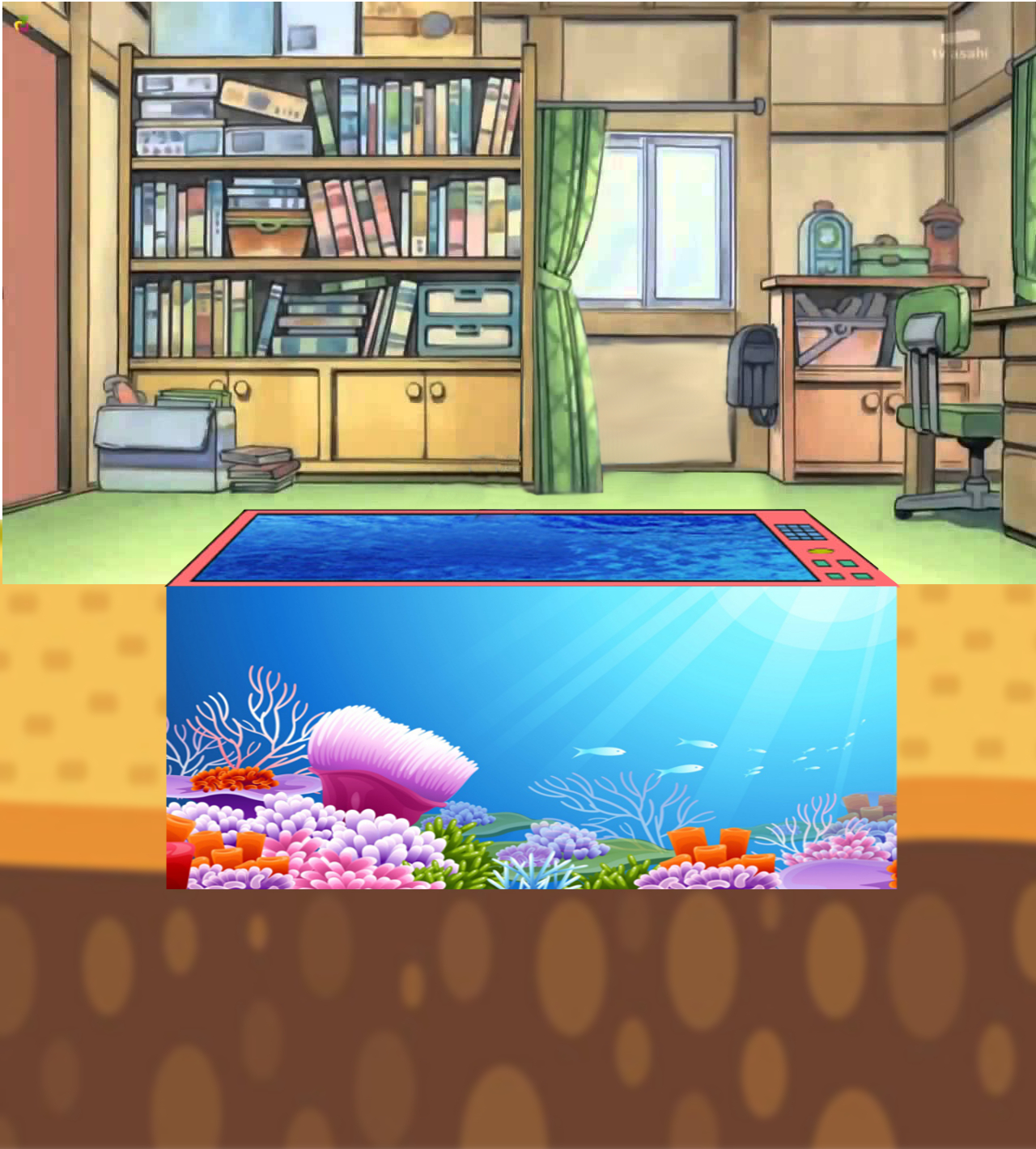 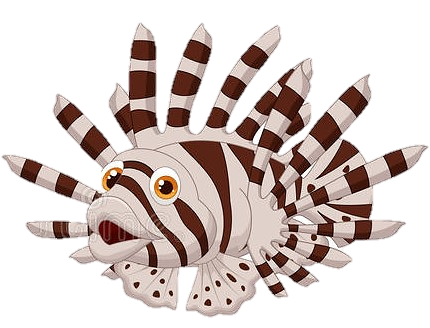 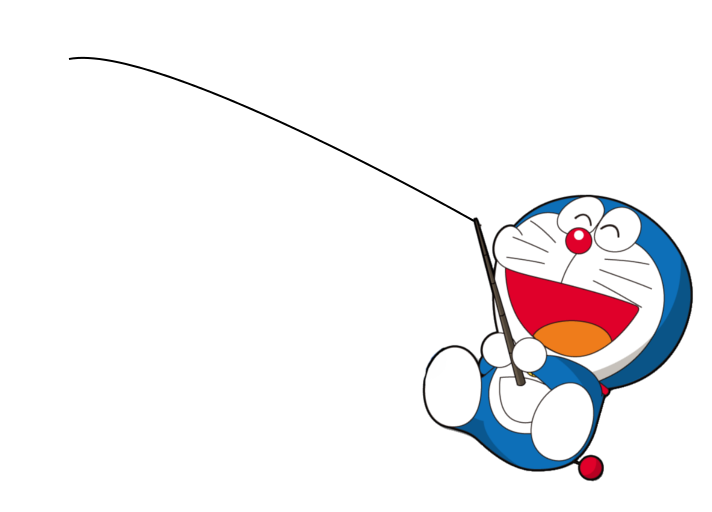 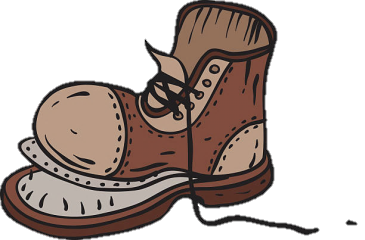 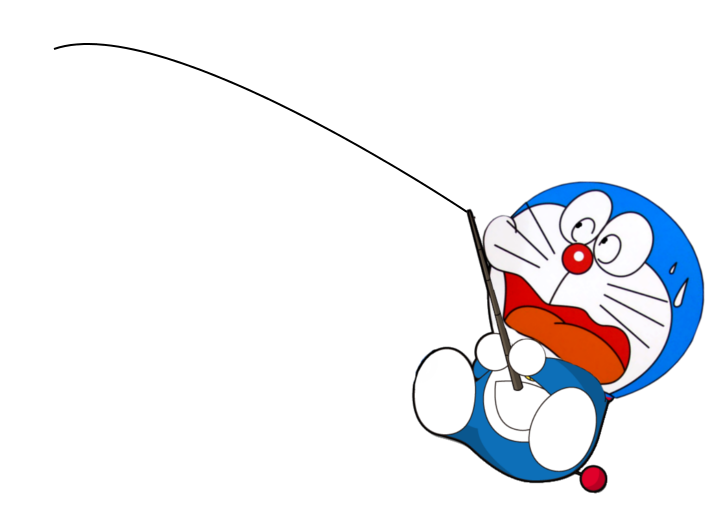 GIỎI QUÁ
Bắt đầu!
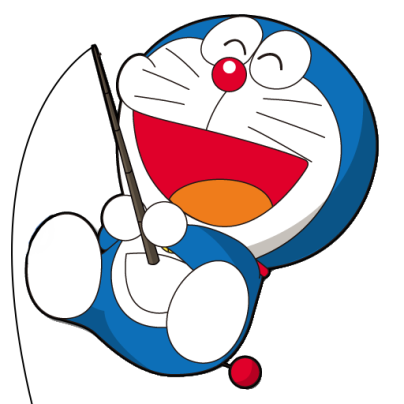 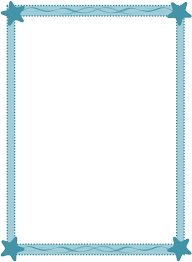 TIẾC QUÁ
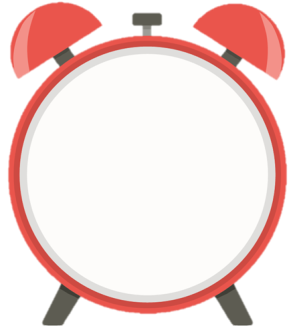 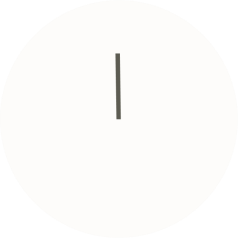 HẾT GIỜ
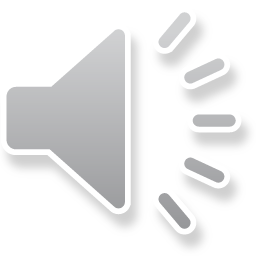 Hiệu của 16 và 9 là
A. 6
C. 8
B. 7
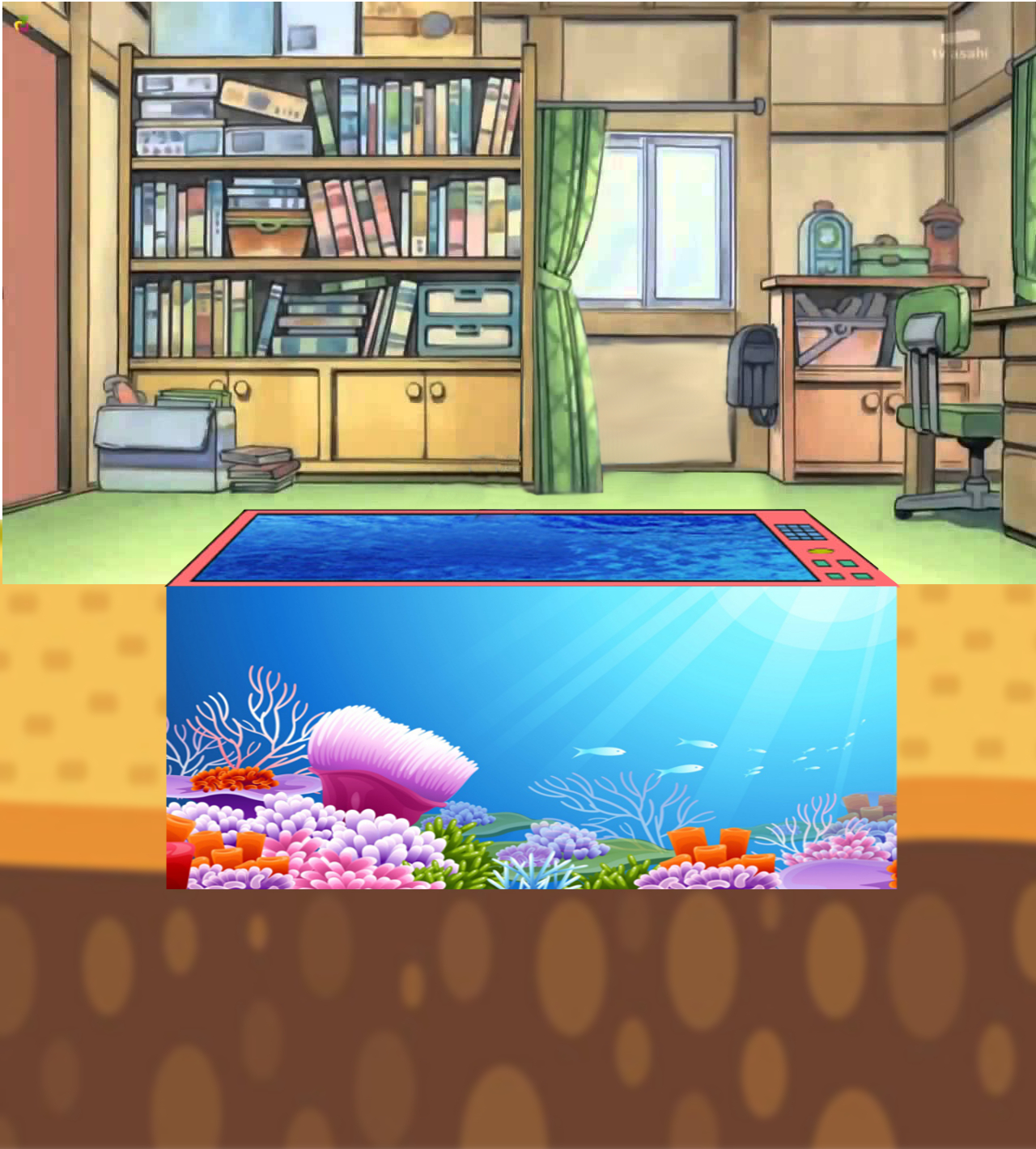 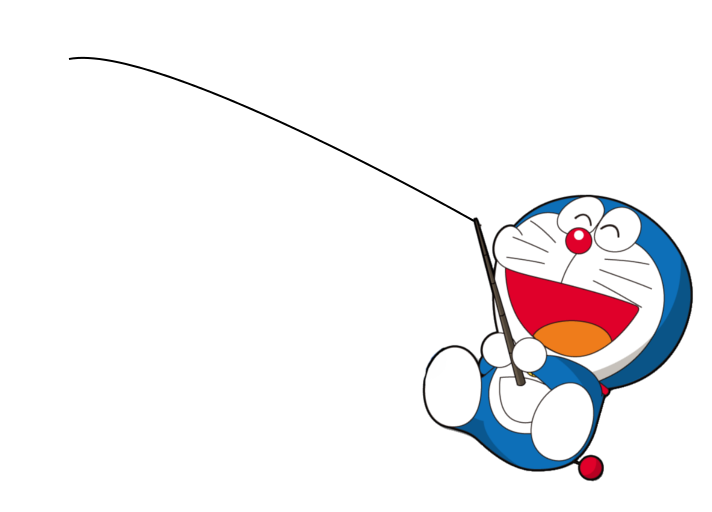 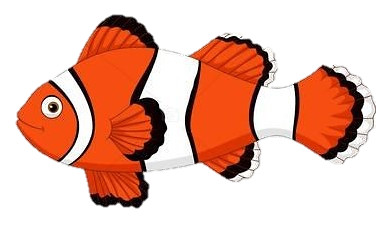 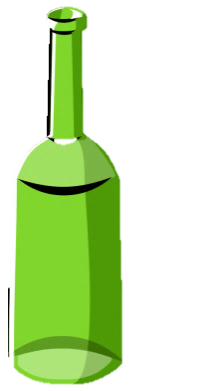 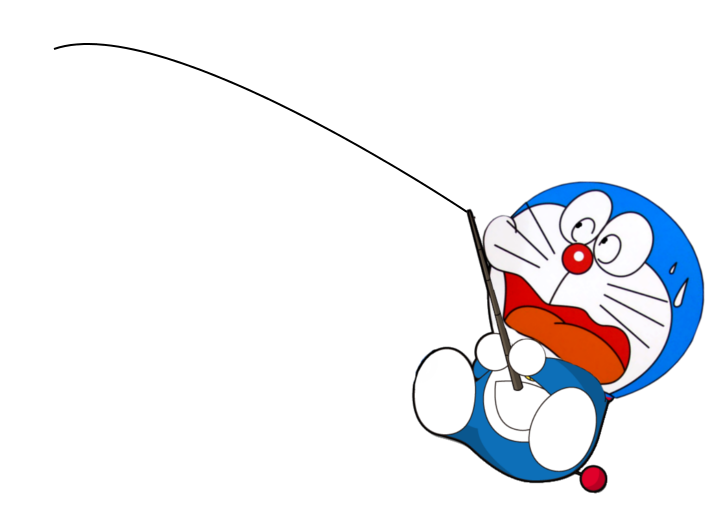 GIỎI QUÁ
Bắt đầu!
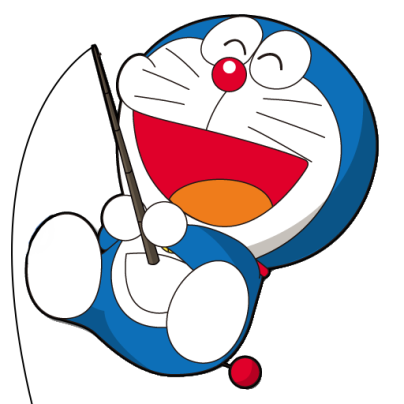 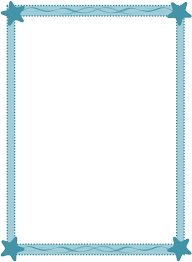 TIẾC QUÁ
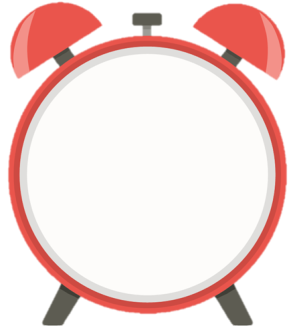 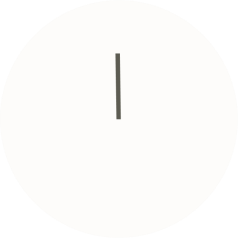 HẾT GIỜ
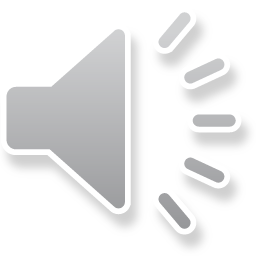 15 – 9 =
C. 6
B. 7
A. 8
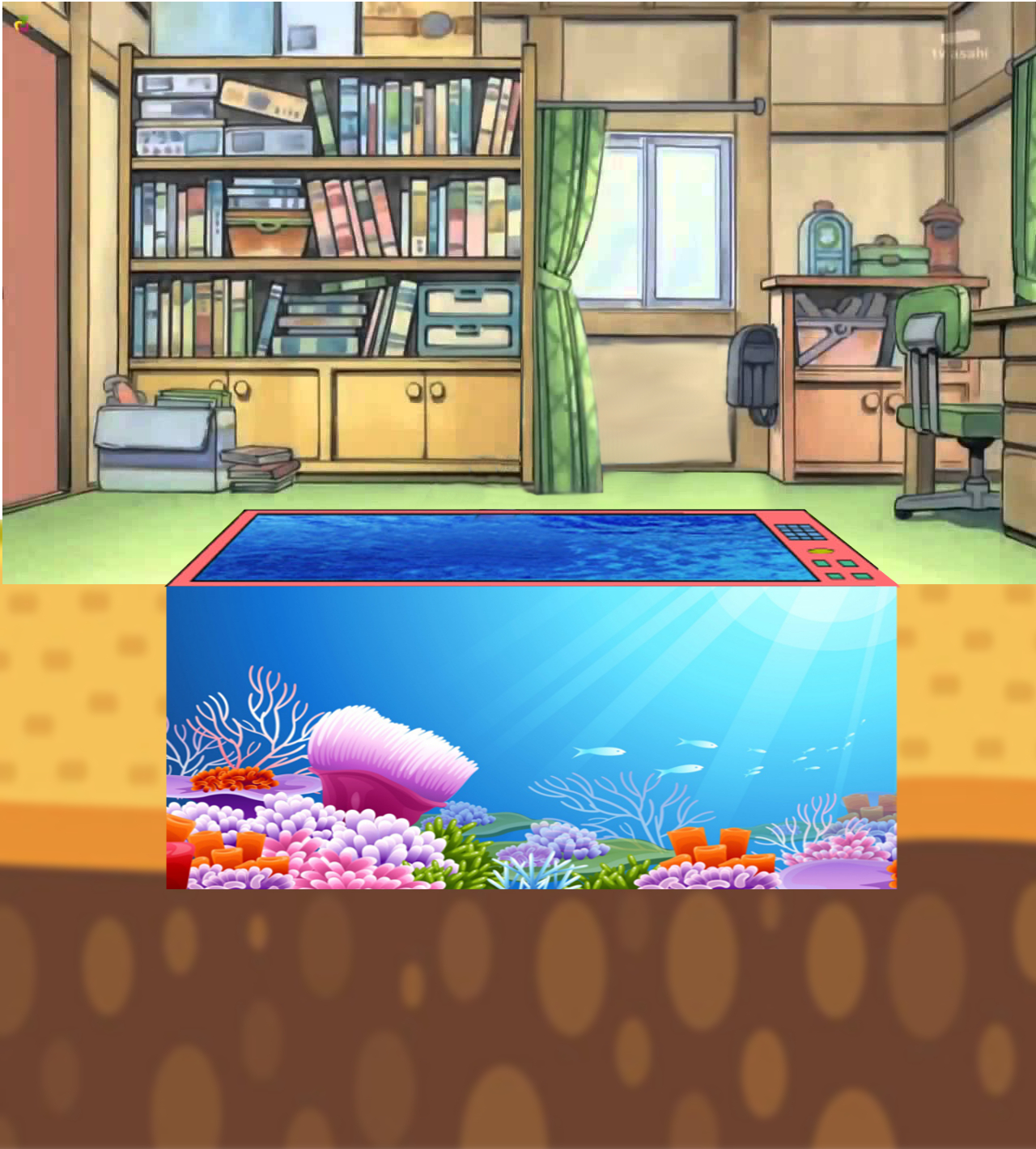 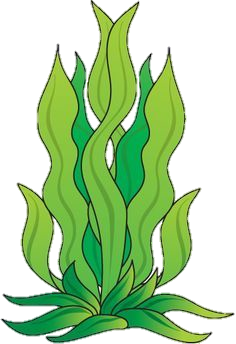 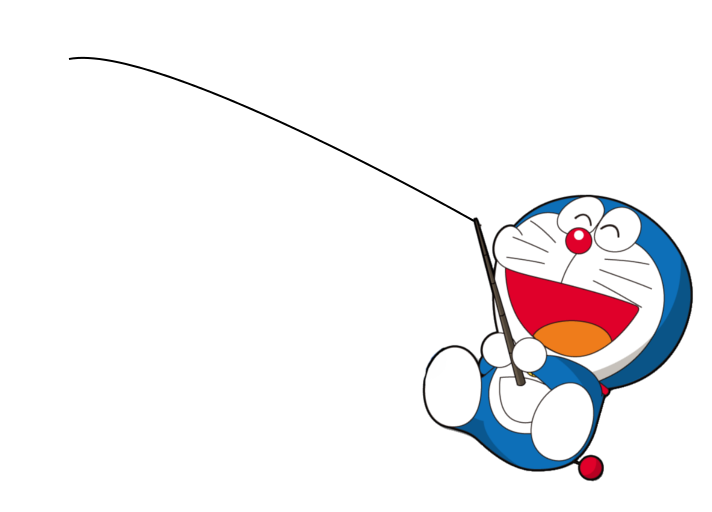 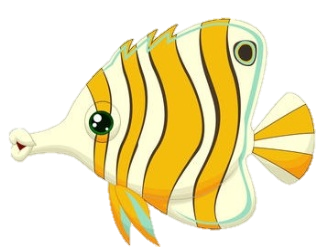 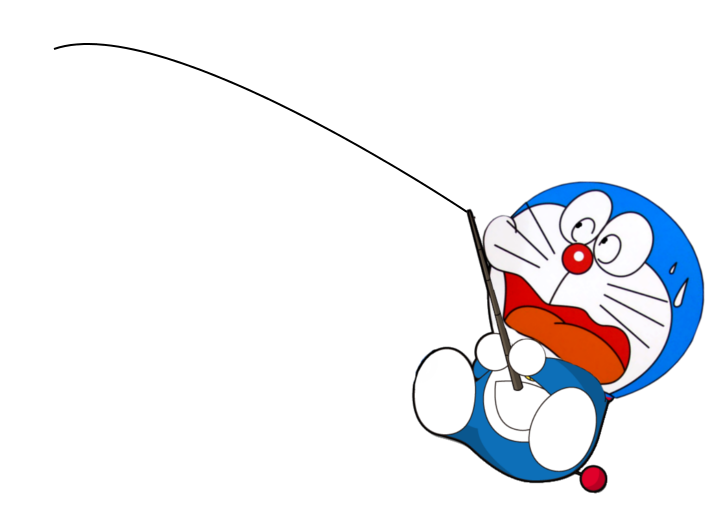 GIỎI QUÁ
Bắt đầu!
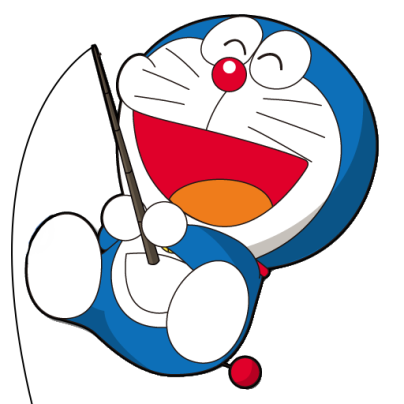 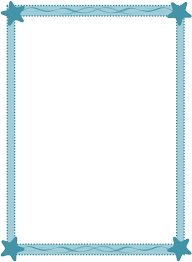 TIẾC QUÁ
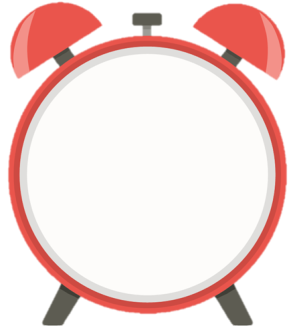 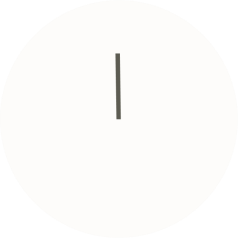 HẾT GIỜ
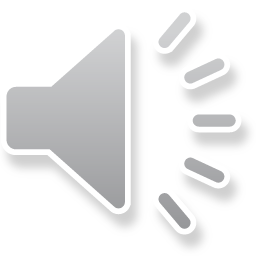 12 - 8 =
A. 4
C. 6
B. 5
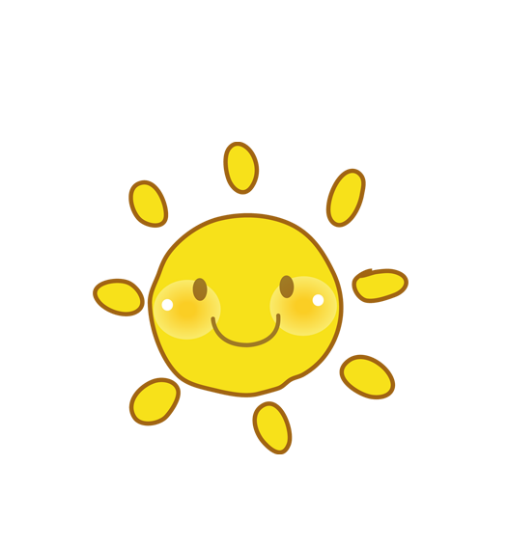 Bài 22:
Phép trừ (có nhớ) số có hai chữ số cho số có một chữ số (Tiết 1)
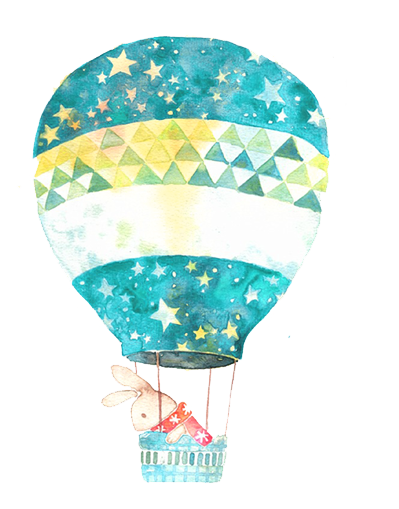 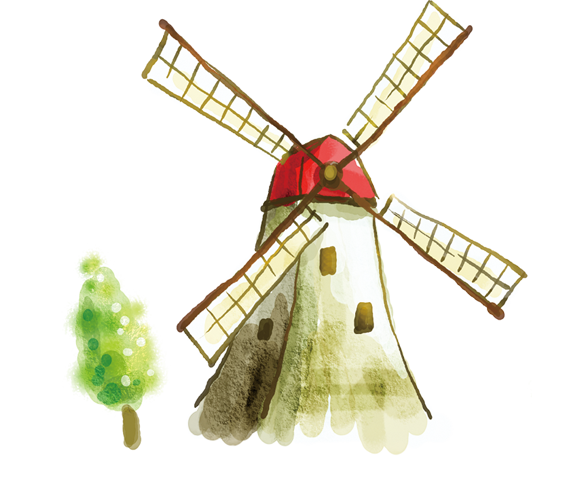 32 – 7 = ?
Vậy có bao nhiêu quả bơ?
Có 32 quả 
dưa hấu và bơ.
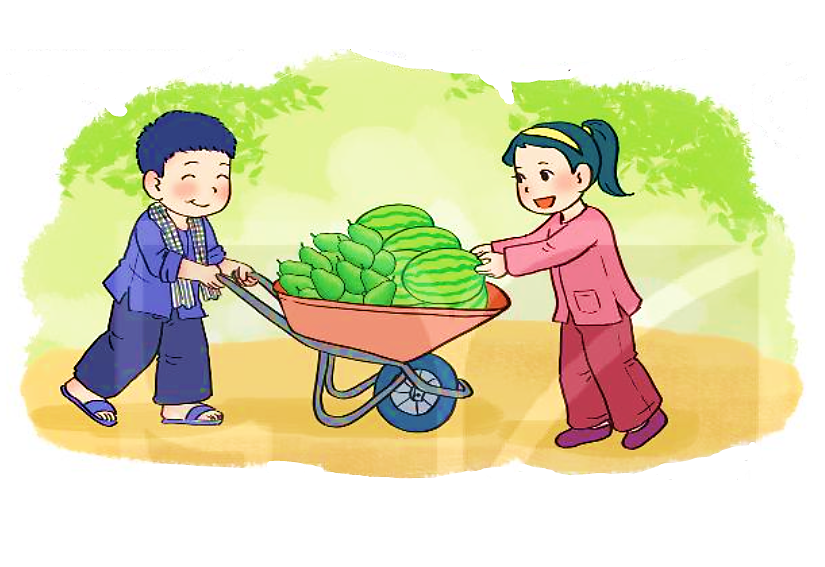 Có 7 quả dưa hấu.
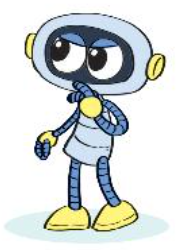 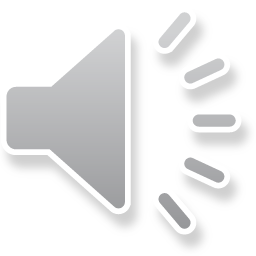 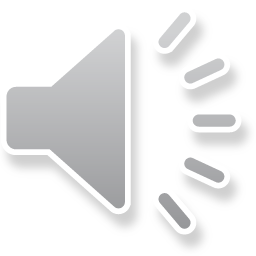 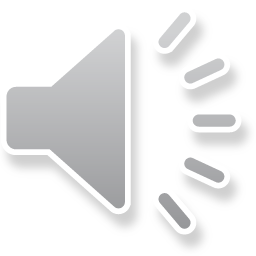 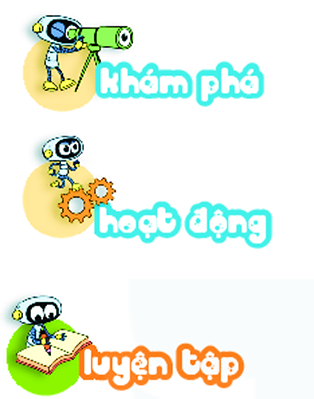 Đặt tính: Viết số 32 trước, viết số 7 ở hàng dưới sao cho 7 thẳng 2, viết dấu trừ, kẻ ngang.
32 – 7 = ?
25
Cách tính
32
–
2 không trừ được 7, lấy 12 trừ 7 bằng 5, viết 5, nhớ 1
3 trừ 1 bằng 2, viết 2
7
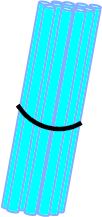 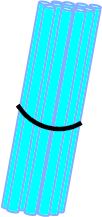 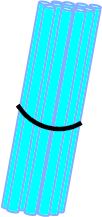 2
5
32 – 7 = 25
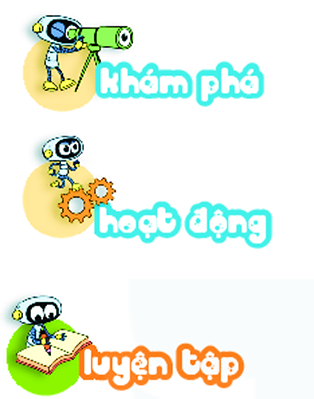 1
Tính.
56
  9
42
  8
60
  5
75
  6
–
–
–
–
Khi tính, con cần lưu ý điều gì?
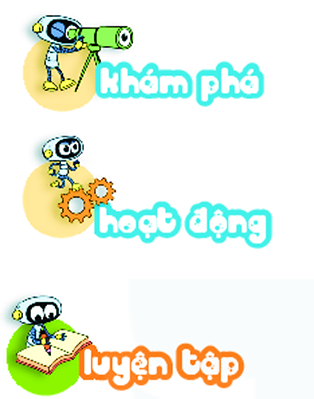 2
Đặt tính rồi tính.
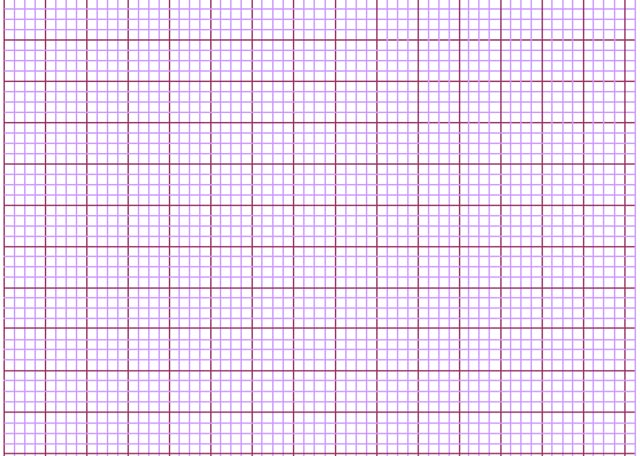 63
79
56
36
41 – 5
83 – 4
70 – 7
64 – 8
64
  8
41
  5
70
  7
83
  4
–
–
–
–
Khi đặt tính, con cần lưu ý điều gì?
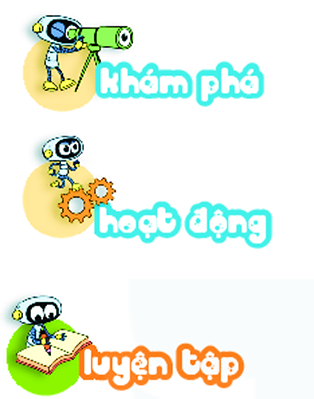 Ngày thứ nhất, Mai An Tiêm thả 34 quả dưa hấu xuống biển. Ngày thứ hai, Mai An Tiêm thả ít hơn ngày thứ nhất 7 quả. Hỏi ngày thứ hai Mai An Tiêm thả bao nhiêu quả dưa hấu xuống biển?
3
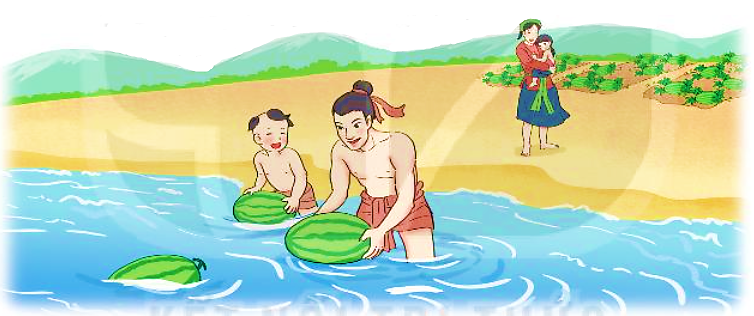 Ngày thứ nhất, Mai An Tiêm thả 34 quả dưa hấu xuống biển. Ngày thứ hai, Mai An Tiêm thả ít hơn ngày thứ nhất 7 quả. Hỏi ngày thứ hai Mai An Tiêm thả bao nhiêu quả dưa hấu xuống biển?
3
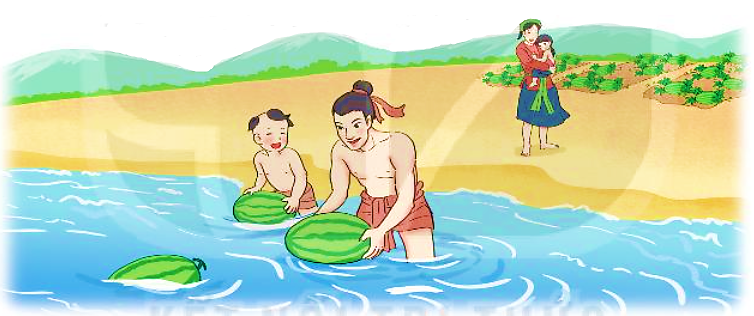 Tóm tắt
Ngày thứ nhất : 34 quả
Ngày thứ hai ít hơn ngày thứ nhất : 7 quả
Ngày thứ hai : … quả?
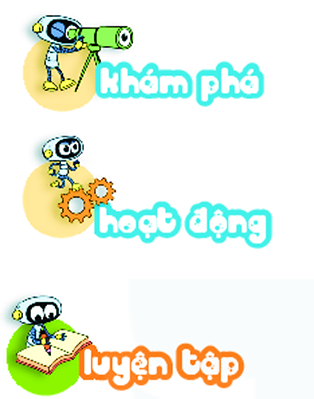 3
Ngày thứ nhất, Mai An Tiêm thả 34 quả dưa hấu xuống biển. Ngày thứ hai, Mai An Tiêm thả ít hơn ngày thứ nhất 7 quả. Hỏi ngày thứ hai Mai An Tiêm thả bao nhiêu quả dưa hấu xuống biển?
Bài giải
Ngày thứ hai Mai An Tiêm thả số quả dưa hấu xuống biển là:
34 – 7 = 27 (quả)
Đáp số: 27 quả dưa hấu.
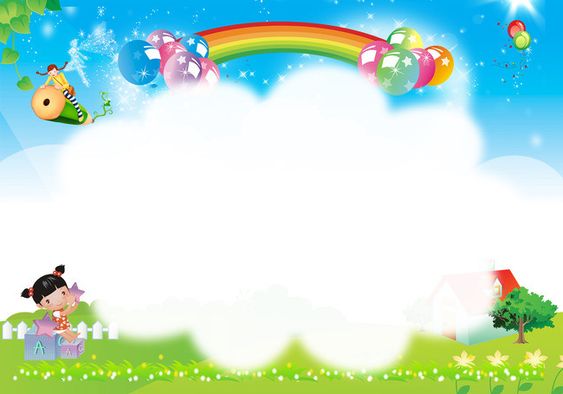 Chúc các thầy cô mạnh khoẻ
Chúc các con chăm ngoan